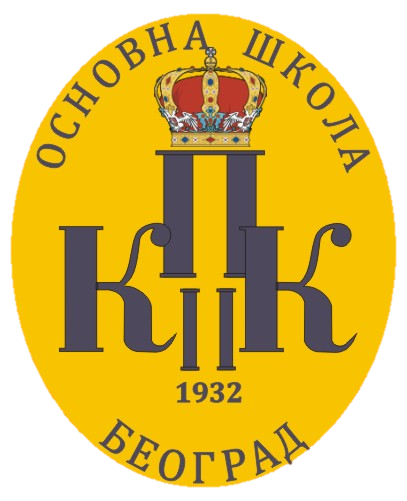 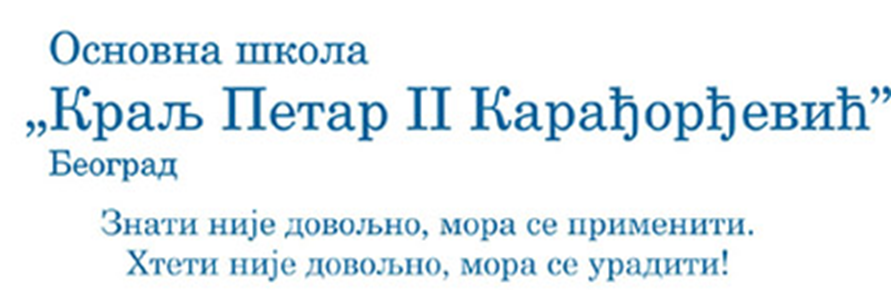 IV  РАЗРЕД
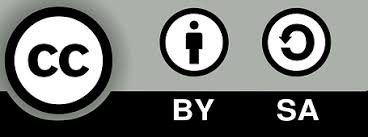 25/03/2021
ДУПАЛО МИРЈАНА ОШ" КРАЉ ПЕТАР II КАРАЂОРЂЕВИЋ"
Множење вишецифрених
 бројева
25/03/2021
ДУПАЛО МИРЈАНА ОШ" КРАЉ ПЕТАР II КАРАЂОРЂЕВИЋ"
На данашњем
часу:
Усвајање писменог множења вишецифрених бројева.
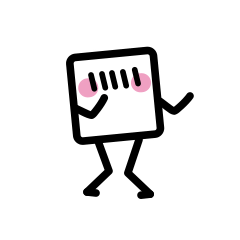 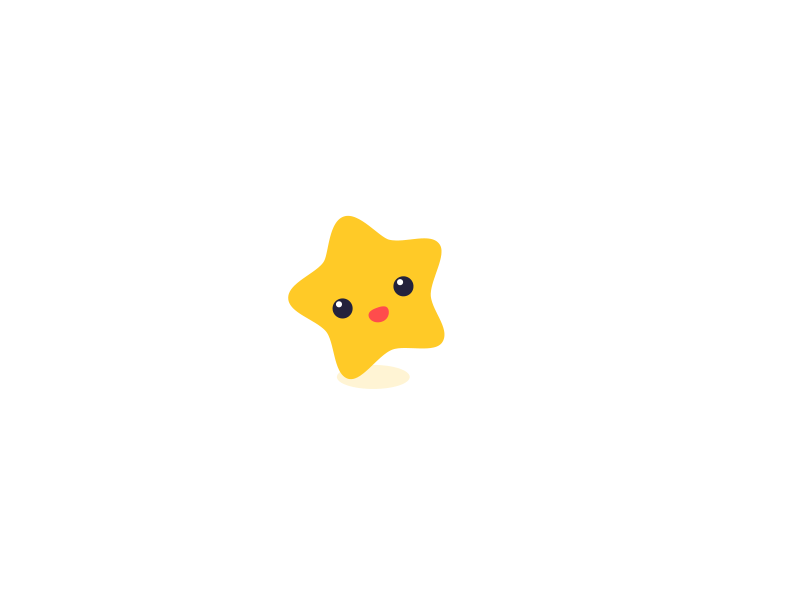 25/03/2021
ДУПАЛО МИРЈАНА ОШ" КРАЉ ПЕТАР II КАРАЂОРЂЕВИЋ"
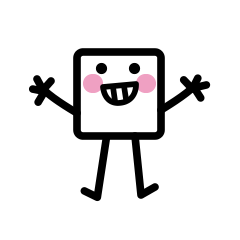 Одредимо производ бројева 1 634 и 375.
1. Множимо бројем стотина 1634  3= 4902 , без записивања нуле на месту јединица.
Ј
Д
Х
С
2. Множимо бројем  десетица 
1634  7= 11 438 , Записивање делимичног производа започињемо померањем за једно место у десно!
5
3
6
1
4
3
7

1
1
1
4
9
0
2
+
4
2
2
1
1
4
3
8
3. Множимо бројем  јединица 
1634  5= 8 170 , Записивање делимичног производа з померањем за једно место у десно!
1
2
3
8
1
7
0
1
1
1
6
1
2
7
5
0
4. Добијене делимичне производе саберемо!
25/03/2021
ДУПАЛО МИРЈАНА ОШ" КРАЉ ПЕТАР II КАРАЂОРЂЕВИЋ"
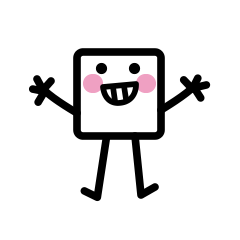 Одредимо производ бројева 3 936 и 987.
Ј
Д
Х
С
7
3
9
3
6
9
8

5
8
3
3
5
4
2
4
7
4
2
+
3
1
4
8
8
2
4
6
2
7
5
5
2
1
1
1
1
3
8
8
4
8
3
2
25/03/2021
ДУПАЛО МИРЈАНА ОШ" КРАЉ ПЕТАР II КАРАЂОРЂЕВИЋ"
Самосталан рад:
1. Одреди производе на приказан начин:
354 328                                            
4580 692                                          
8654 348                                         
98 264 502                                      
2. Цена школске торбе је 2 745 динара. Трговац је пре почетка школске године продао 237 таквих торби. Колико је новца примио за продате торбе?
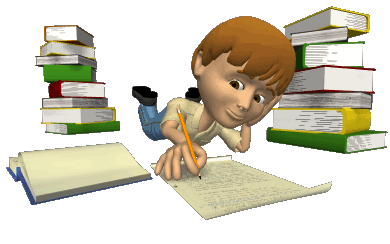 20 654 649
77 104 438 
32 049 6 275 
1 659 175 9 745
25/03/2021
ДУПАЛО МИРЈАНА ОШ" КРАЉ ПЕТАР II КАРАЂОРЂЕВИЋ"